nursery
Follow our updates @Stbernadettesrc
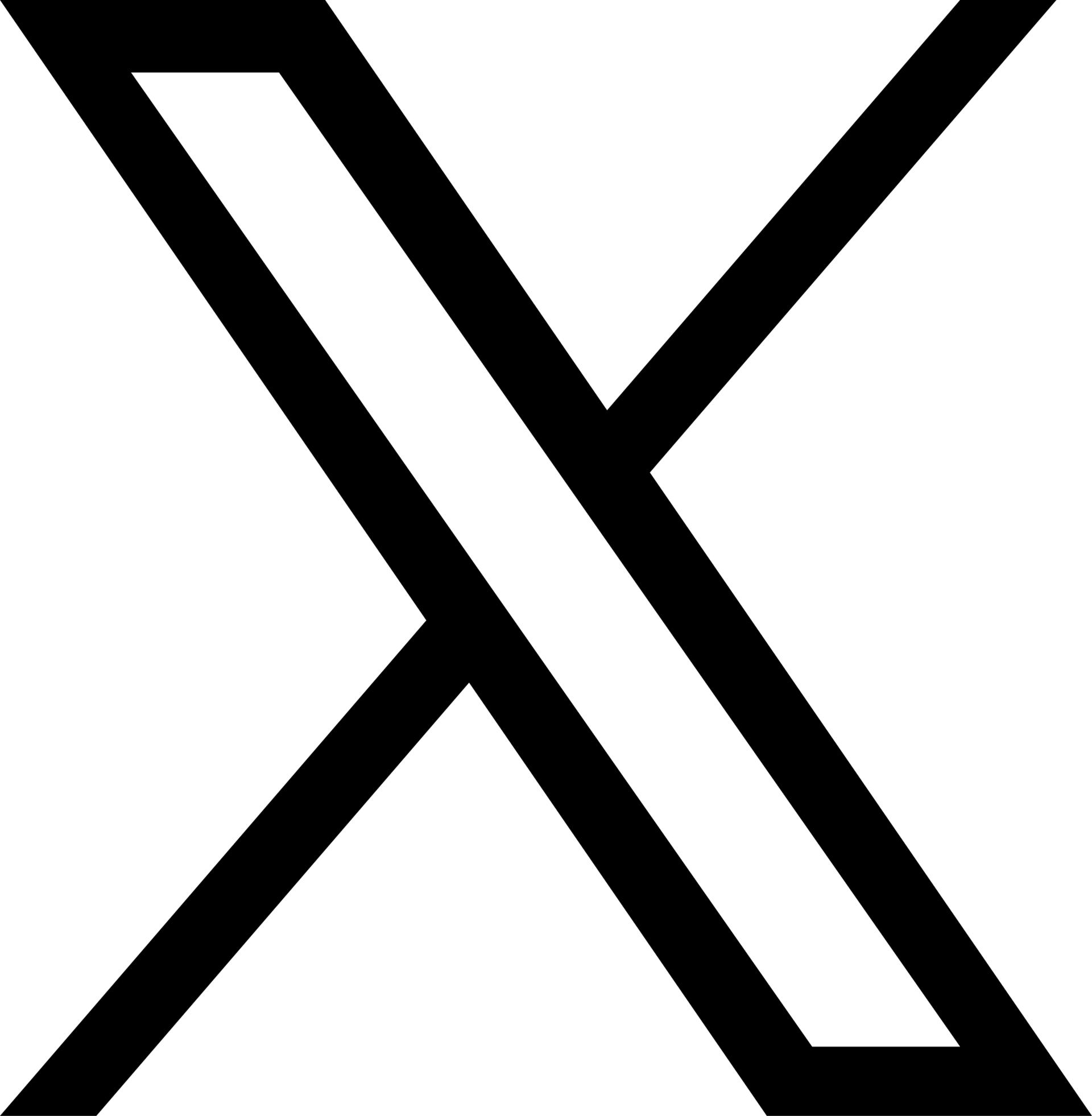 SPRING 1 2025
The World around me
Our Topic this half term is “The World Around Me.” We will be sharing Winter stories and comparing the world around us. We will be using our senses to help understand the changes we notice around us.
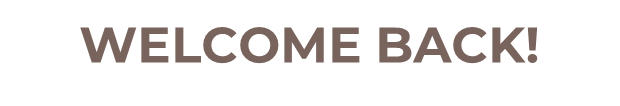 .
HAPPY NEW YEAR! We hope you all had a wonderful Christmas and New Year with your families. Thank you so very much for all your thoughtful and wonderful gifts before Christmas. We hope you are all rested and ready for the next half term.
Chinese (Lunar) New Year 
As part of our R.E sessions this half term we will be learning all about Chinese/Lunar New Year. We will celebrate this festival week commencing 27th January. During this event we will do some food tasting so if your child has any allergies that we are not already aware of please speak to us. On Thursday 30th January the children can come to school wearing red/yellow/gold clothes to celebrate.
Winter
The children will be finding out all about what is happening in the world around them. We will be going for a walk around our field and looking for all the different signs of this season. Please make sure your child has wellies in School as we are still missing some pairs. The field is going to be very muddy!
Nursery
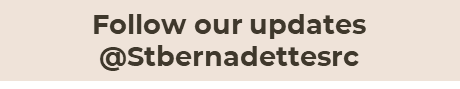 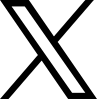 SOME OTHER THINGS TO REMEMBER :
Curriculum
Details of our curriculum, along with other information, can be found on our school website. https://www.stbernadetteswhitefield.stoccat.org.uk/ 

We hope you all enjoyed the Christmas break. Our topic this half term is ‘The World around me’. We will be using all of our senses to explore, notice and talk about what is happening in our World during this season and all the changes that we can see and feel. 

Spare clothes –
Please can all children bring a labelled bag of spare clothes (also labelled) in case of an accident or getting wet outside. These will only be sent home if used. Please ensure this bag also contains socks/tights as our stock of these is very low. Thank you.

Colder weather – 
Please ensure your child has what they need to keep warm in this cold weather. Hats, scarves and gloves are very much in demand! Please ensure any items that are sent in are named. The children put these in their trays until they need them. (This has caused a little bit of confusion in the morning as we used to put them in pockets and sleeves but some items were disappearing so we find this works better.) Trousers or jogging bottoms in grey can be worn in Nursery to keep legs warm while it is so cold outside.
Nursery
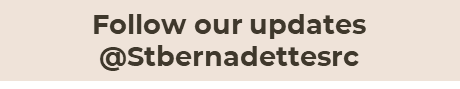 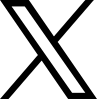 Talk Time Books – 
Just a quick reminder that these books have been introduced to improve children’s ability to talk about a subject more confidently. It is important that your child is involved in the process of filling these in and is able to talk about it when they return it to school – the presentation does not have to be perfect. There were lots of outstanding talk time books last half term.

Tapestry - 
If you have not yet set up your tapestry account, please could you do so ASAP? If you are having difficulty setting this up, please advise your child’s class teacher, via their journal, and we will endeavour to sort out any problems. 

Journals – 
These are checked each morning for any messages from home. Please continue to use these as a form of communication with us.

Nativity - 
Nursery’s Xmas Nativity performance will be on Wednesday 18th December at 10am.

And finally…
Thank you for all the help and support you have given us over the first half term. We really do appreciate it. Thank you!
The Nursery Team